Titolo della posizione
Le mie competenze per questa posizione
Amministrazione
Affari
Marketing
Lorem ipsum dolor sit amet, consectetur adipiscing elit. Morbi tristique sapien.
Lorem ipsum dolor sit amet, consectetur adipiscing elit. Morbi tristique sapien.
Lorem ipsum dolor sit amet, consectetur adipiscing elit. Morbi tristique sapien.
Lorem ipsum dolor sit amet, consectetur adipiscing elit. Morbi tristique sapien.
Lorem ipsum dolor sit amet, consectetur adipiscing elit. Morbi tristique sapien.
Lorem ipsum dolor sit amet, consectetur adipiscing elit. Morbi tristique sapien.
Lorem ipsum dolor sit amet, consectetur adipiscing elit. Morbi tristique sapien.
Lorem ipsum dolor sit amet, consectetur adipiscing elit. Morbi tristique sapien.
Esperienza
Formazione
2013: Società – Posizione   Lorem ipsum dolor sit amet, consectetur adipiscing elit. 

2012: Società – Posizione   Lorem ipsum dolor sit amet, consectetur adipiscing elit. 
2011: Società – Posizione   Lorem ipsum dolor sit amet, consectetur adipiscing elit.
2004: Università – Città – Laurea Lorem ipsum dolor sit amet, consectetur adipiscing elit. Morbi tristique sapien.

2002: Università – Città – Laurea Lorem ipsum dolor sit amet, consectetur adipiscing elit. Morbi tristique sapien.
2016: Società – Posizione     Lorem ipsum dolor sit amet, consectetur adipiscing elit. 

2015: Società – Posizione   Lorem ipsum dolor sit amet, consectetur adipiscing elit. 
2014: Società – Posizione   Lorem ipsum dolor sit amet, consectetur adipiscing elit.
Vincent Burgraffe
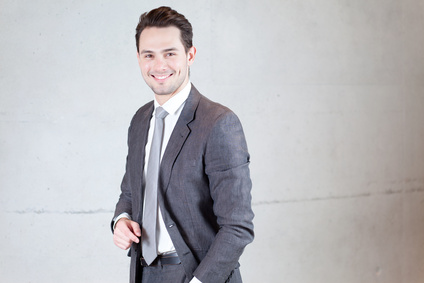 Lorem ipsum dolor sit amet, consectetur adipiscing elit. Morbi tristique sapien nec nulla rutrum imperdiet. Nullam faucibus augue id velit luctus maximus. Interdum et malesuada fames ac ante ipsum primis in faucibus. Etiam bibendum, ante nec luctus posuere, odio enim semper tortor, id eleifend mi ante vitae ex. Sed molestie varius erat a aliquet.
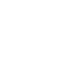 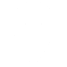 12 Street Name, Roma
name@mail.com
000 111 333
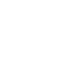